令和元年度文化祭（改）
文化祭の改名について
令和元年度、これまでの文化祭を一新し、新しい名前で東栄中の文化を築いていく。
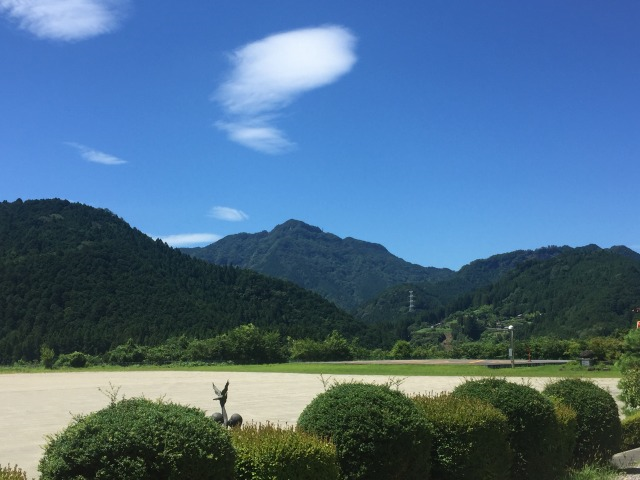 明神祭
明神祭の思い
明神山のように、大きく成長した姿を、ふるさとの方々に魅せるため
令和元年度　
明神祭
スローガン
オール☆スター
オール☆スターの思い
東栄町の光り輝く星のように、一人一人が光り輝く明神祭にする
明神祭　みんながオール☆スター